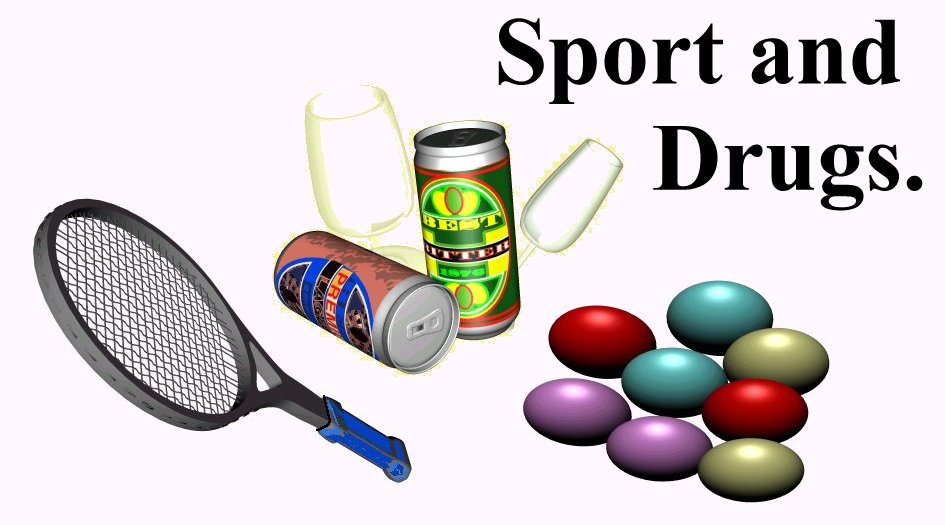 AIMS:
TO UNDERSTAND WHY PERFORMERS TAKE PERFORMANCE ENHANCING DRUGS.
TO KNOW THE REASONS WHY PERFORMERS SHOULD NOT TAKE DRUGS.
BE ABLE TO RELATE THEORY TO A SPORTING EXAMPLE.
Drugs in sport.
With the people next to you, list all the drugs you know exist in sport, both legal and illegal.
THE OLYMPIC OATH
“IN THE NAME OF ALL COMPETITIORS, I PROMISE THAT WE SHALL TAKE PART IN THESE OLYMPIC GAMES….WITHOUT DOPING AND WITHOUT DRUGS IN THE TRUE SPIRIT OF SPORTSMANSHIP”.

(IOC, SEPT, 2000)
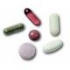 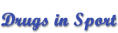 How can it be stopped?
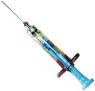 Why shouldn’t  they do it?
Why do they do it?
WHY DO PERFORMERS TAKE DRUGS?
PHYSIOLOGICAL REASONS: build muscle, increase energy and O2 transport, lose weight, train harder, reduce tiredness.
PSYCHOLOGICAL REASONS: steady nerves, increase aggression and motivation.
SOCIAL REASONS: pressure to win, earn money from success, fear of losing, ‘win-at-all-costs’, belief that everyone else is doing it.
THE REASONS FOR NOT TAKING DRUGS
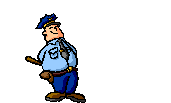 MORAL REASONS: unfair advantage, undermines true spirit of sport, reflects badly on others.
HEALTH REASONS: addictive, lower life expectancy, liver disorders and heart disease, mood swings and aggression.
LEGAL REASONS.
ROLE MODELLING: bad example to others, gives a bad image of the sport.
HOW CAN WE SOLVE THE PROBLEM?
STRICTER TESTING.
EDUCATION PROGRAMMES FOR ATHLETES AND COACHES.
MORE MONEY FOR TESTING PROGRAMMES.
WORLD WIDE ANTI-DOPING POLICIES.
MORE POSITVE ROLE MODELS AGAINST DRUGS IN SPORT.
EXAM QUESTION.
SPORT CANNOT JUSTIFY A DRUG CULTURE. 
EXPLAIN THIS IN THE CONTEXT OF CHEATING, RISK TO HEALTH AND ROLE MODELLING. [5 MARKS]
CHEATING.
RISK TO HEALTH.
ROLE MODELLING.